Cátedra: 
DESARROLLO SUSTENTABLE EN ECOSISTEMAS NATURALES Y URBANOS (cuatrimestral)



Docente: Lic. González Carla Daniela
Email: gonzalez.carla@uader.edu.ar
Teléfono: 3446-508853
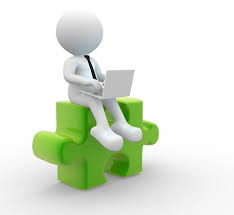 2023
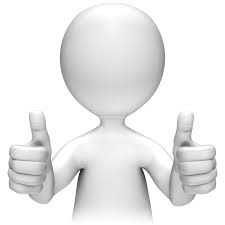 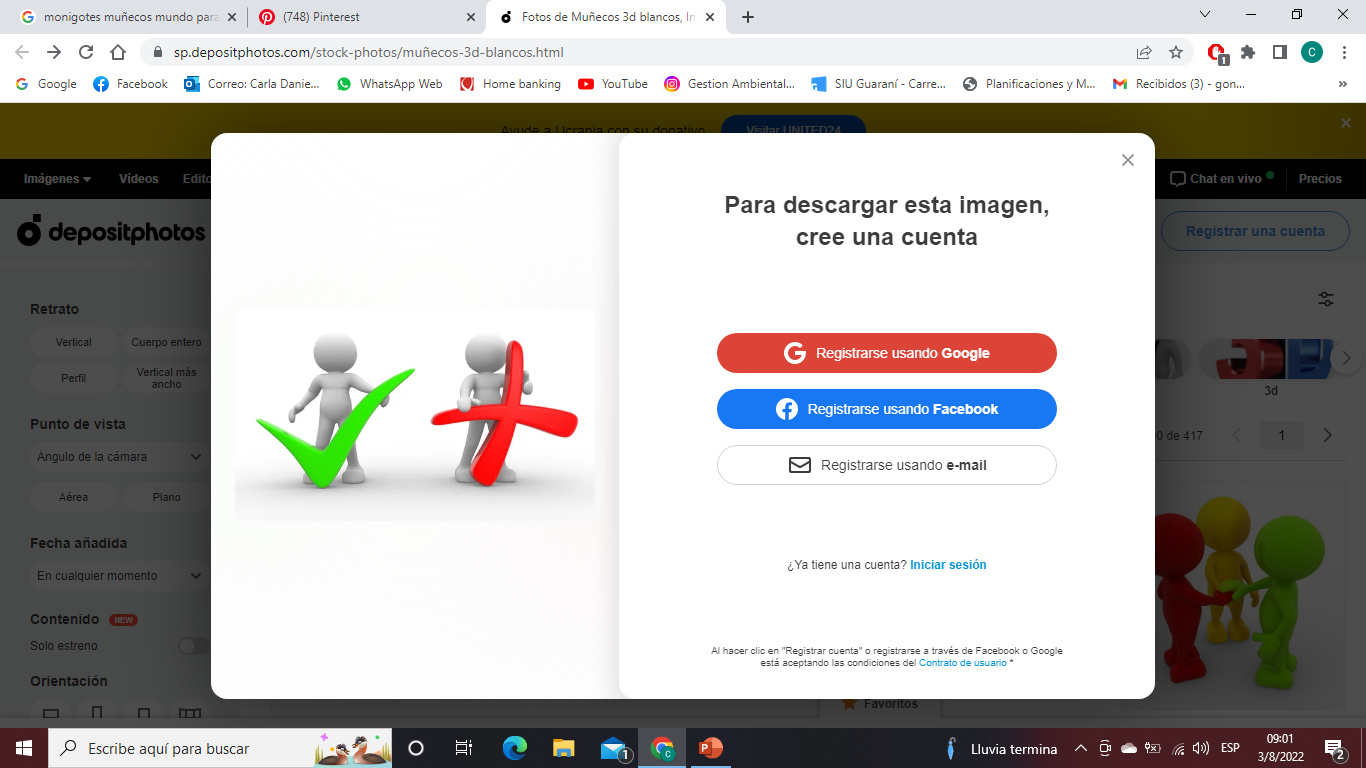 Cátedra que se promociona si se cumple con:


80% de asistencia a todas las clases que serán de carácter
 teórico – práctico.

Aprobar 2 parciales teórico – prácticas al menos con 8 (ocho) Muy Bueno, con derecho a un recuperatorio de parciales.

Presentación de TP en su totalidad.

Luego deberá aprobar un Trabajo Integrador de toda la Asignatura con un tema a elección del alumno.

Reunidos los requisitos, el alumno aprobará la asignatura en forma directa. (Promoción sin examen final)
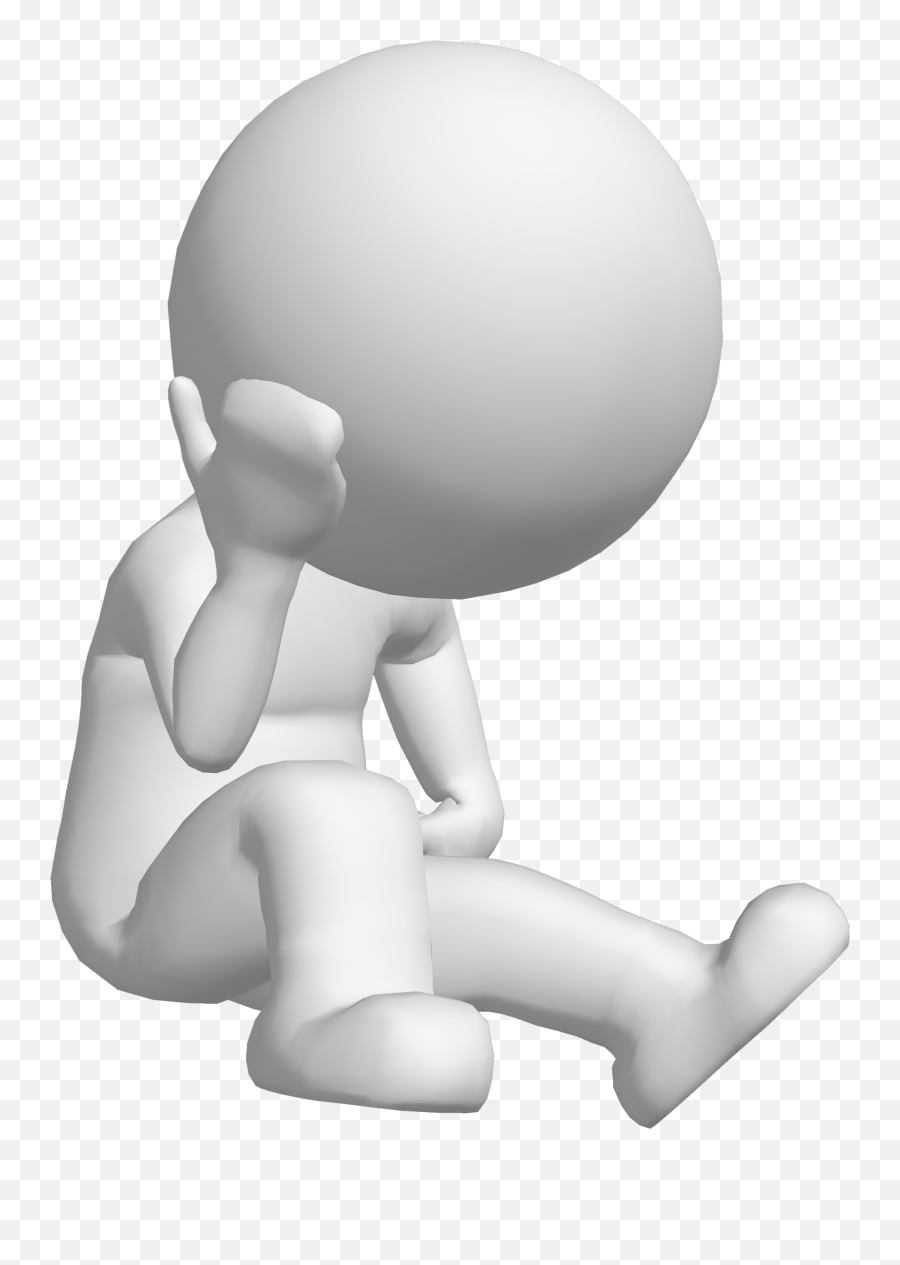 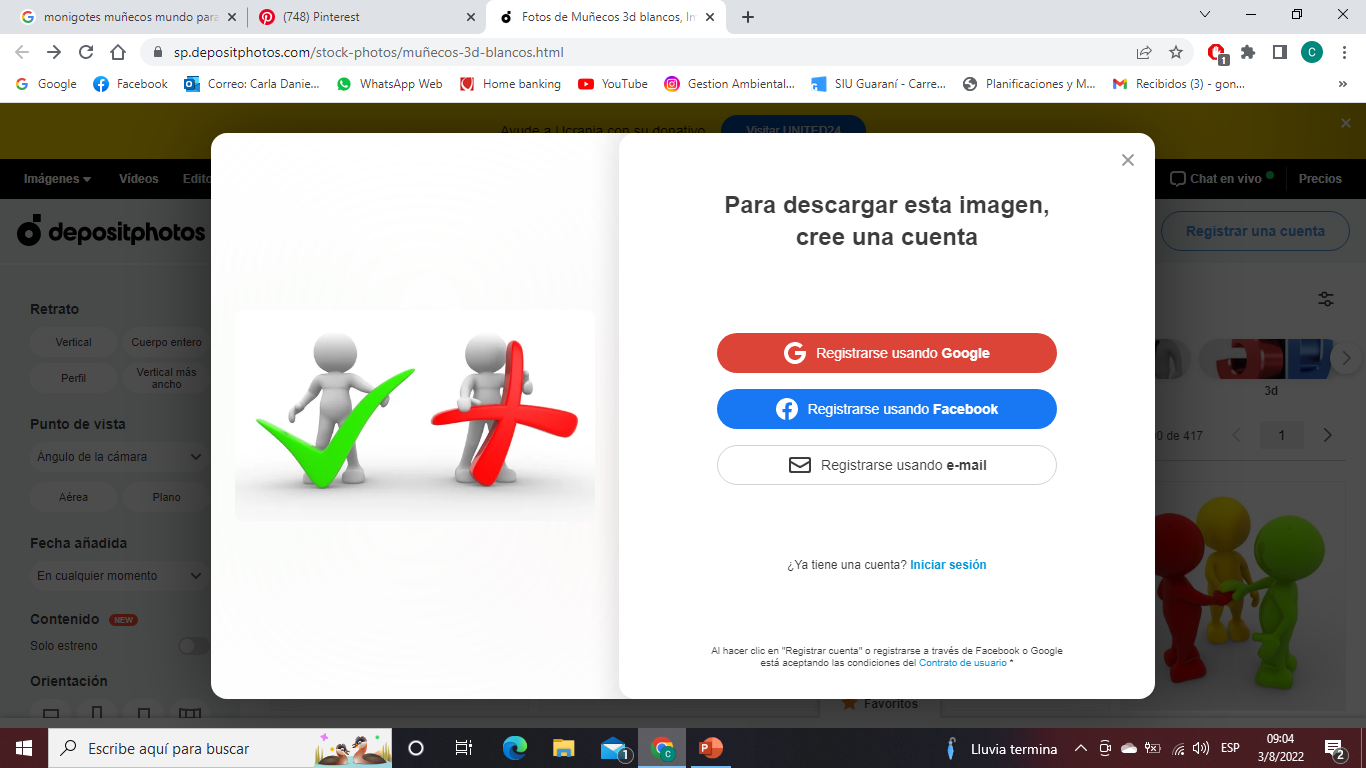 Si no alcanzara el porcentaje de asistencia requerido o no aprobará algún parcial o su recuperatorio con 6 (seis) Aprobado o ambos a la vez, o no hubiese cursado la materia, el alumno pasará a la condición de libre.
El alumno Libre debe aprobar los Trabajos Prácticos, luego realizar un escrito sobre contenidos temáticos del programa que se le asignarán y por último la instancia oral de integración de contenidos. 

Son tres instancias: Trabajos Prácticos, Escrito y Oral. Si desaprobare en los TP no puede seguir la instancia escrita, si desaprobara ésta no puede hacer la oral. Cada vez que se presente a rendir, en caso de no aprobar, tiene que realizar las instancias pues no son acreditables.
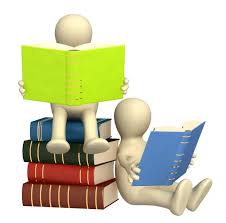 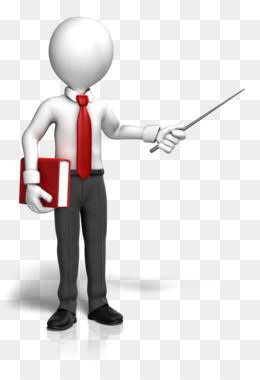 Unidad Temática I


Los Principios del Desarrollo Sostenible en la Perspectiva Sociológica.

Sistemas Verdes de Producción y Modelos Socio/Económicos. 

Análisis de los objetivos de Desarrollo Sostenible.